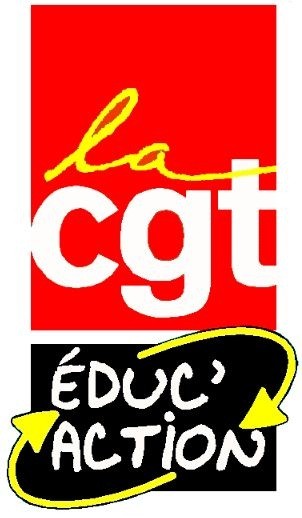 LA RÉFORME STRUCTURELLE DU BAC PRO
- 200H SUR LES TROIS ANS
MISE EN PLACE DÈS 2024 SUR L’ENSEMBLE DES NIVEAUX DE LA FORMATION
RENFORCER LES SAVOIRS FONDAMENTAUX : L’ARNAQUE
LA DÉSORGANISATION DE L’ANNÉE DE TERMINALE À LA RENTRÉE 2024
UNE   REFORME AVEC L’INSERTION PROFESSIONNELLE COMME SEULE BOUSSOLE
[Speaker Notes: Volonté de Granjean d’accélérer la mise en place de la mesure 2 (enseignement en effectifs réduits) 
et de la mesure 4 (réorganisation de l’année de terminale) de la réforme. Les textes seront définitifs fin novembre et présentés au CSE du 14 décembre. C’est pourquoi, dans l’attente du déroulement de ces instances, nous ne pouvons vous présenter que des éléments qui ne sont pas définitifs. Néanmoins sont d’ores et déjà actées : la mise en place de groupes à effectifs réduits (de niveaux) en 2° et 1°(suppression de 4semaines de cours), la création de parcours diversifiés en Terminale et ses conséquences : 
la suppression de 4 semaines de cours, 
le non-aménagement des programmes
un calendrier de terminale démentiel
le goulot d’étranglement que vont constituer les départs simultanés en PFMP.]
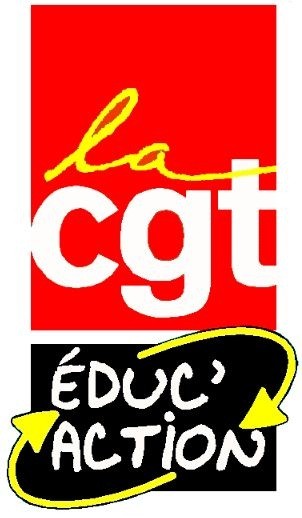 RENFORCER LES SAVOIRS FONDAMENTAUX
UNE ARNAQUE
EN SECONDE ET PREMIÈRE  
Généralisation de la mesure 2 (initialement liée au pacte) :  Permettre des enseignements aux savoirs fondamentaux (Français et Maths) en 2°  et 1° Bac Pro en groupes réduits. 
Pas d’heures supplémentaires pour les élèves ni pour les profs !
SUPPRESSION DE 2H D’ACCOMPAGNEMENT PERSONNALISÉ 
EN 2NDE ET 1ÈRE
En seconde : 
Passage de 90h (3h) à 30 h (1h) donc suppression de 60 h
1 heure d’accompagnement : soutien au parcours (orientation)
Les élèves passent à 28h semaine
En première: 
Passage de 84h (3h) à 28 h (1h) donc suppression de 56 h
1 heure d’accompagnement : soutien au parcours (orientation)
Les élèves passent à 28h semaine
RENFORCEMENT DU FRANÇAIS ET DES MATHS ?
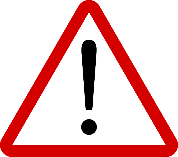 HEURES NON RÉALLOUÉES
DANS LA GRILLE HORAIRE ÉLÈVES
REDÉPLOYÉES EN HEURES PROFS ?
1H EN FRANÇAIS
1H EN MATH 
ENGAGEMENT A ABONDER LES DGH EN HEURE PROF POUR GROUPES À EFFECTIFS RÉDUITS
Mise en place des groupes à effectifs réduits
Moins 4 semaines de cours
(116h)
PAS DE DÉDOUBLEMENTS 
Résultats des tests de positionnement = constitution des groupes
Les profs seraient formé·es au diagnostic et à la remédiation.
NE COMPENSE PAS LES HEURES DISICPLINAIRES PERDUES AVEC LA TVP : AU CONTRAIRE PERTE DE 116 h (60 + 56) 
MISE EN PLACE DE GROUPES DE NIVEAUX (PAS EFFICACES POUR TRAITER LA DIFFICULTÉ SCOLAIRE).
ATTEINTE À LA LIBERTÉ PÉDAGOGIQUE
DISPARITION DE LA BRIQUE PACTE ENSEIGNEMENT EN EFFECTIFS RÉDUITS.
PERTE DÉTAILLÉE DES 4 SEMAINES
GRILLE HORAIRE POUR LA TERMINALE (Passage de 26 à 22 s de cours)
AV : 30hX26s = 780h ÉLÈVE
APRÈS : 31,5hX22s = 693h ÉLÈVES JUSQU’EN MAI
- 87h
SUPPRESSION DE LA CO-INTERVENTION 
et/ ou atelier de philosophie et/ ou
insertion professionnelle-poursuite d'études
EG – 26 h 
EP – 26 h
Total = - 52 h profs
LES AUTRES DISCIPLINES 

Prévention-santé-environnement 
Passage de 26h à 33h (1,5h/s) = +7h
Economie-gestion ou économie-droit
Passage de 26h à 33h (1,5h/s) = +7h
Français, histoire-géographie et EMC
Passage de 78h à 99h (4,5 h/s) = + 21h
Mathématiques 
Passage de 39h à 55h (2,5h/s) = + 16h
Langue vivante A  
Passage de 52h à 55h (2,5h/s) = + 3h
Physique-chimie ou langue vivante B 
Passage de 39h à 33h (1,5h/s) = - 6h
Arts appliqués et culture artistique 
Passage de 26h à 33h (1,5h/s) = + 7h
Education physique et sportive 
Passage de 65h à 66h (3h/s) = + 1h
RÉALISATION D'UN CHEF D’ŒUVRE PROJET
Passage de 52h à 22h (1h/s) = - 30 h
Plus de cadre interdisciplinaire
AP : SOUTIEN AU PARCOURS
Passage de 91 h à 33 h (1,5h/s) = - 58 h
L’ENSEIGNEMENT PROFESSIONNEL DÉSHABILLÉ 
Passage de 390 h à 319 h = - 71 h
29 h disciplinaires
26 h co-intervention
16 h chef-d'œuvre
LES DISPOSITIFS DE LA TVP SONT SUPPRIMÉS OU ALLÉGÉS 
MAIS LES HEURES NE SONT PAS RENDUES EN TOTALITÉ
[Speaker Notes: 52 (+3h) = 55]
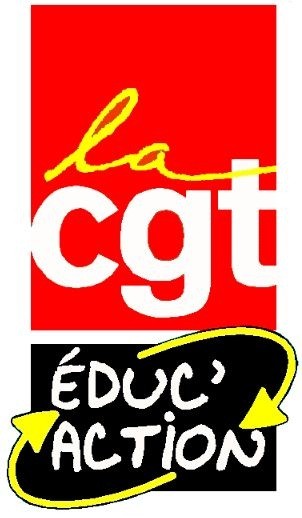 LA DÉSORGANISATION DE L’ANNÉE DE TERMINALE À LA RENTRÉE 2024 UNE MESURE HORS-SOL
UN CALENDRIER DÉMENTIEL :
6 semaines de PARCOURS diversifiés
3 semaines de  cours en moins!
87h élèves
PASSAGE DE ENTRE DE 18 À 22 SEMAINES À DE 16 À 20 SEMAINES DE PFMP
PARCOURS DIVERSIFIÉ : PUISSANT LEVIER À L’ANNUALISATION !
«  INSERTION DANS L’EMPLOI » : PFMP DE 6 SEMAINES (donc suivi sans évaluation car non-certificative. GRATIFIÉES.
« POURSUITE D’ÉTUDE » : 6 S (Matières fondamentales EG et EP, méthodologie et  compétences psychosociales). AUTONOMIE DES ÉTABLISSEMENTS POUR LA MISE EN PLACE ET LE CONTENU.
RÉVERSIBLE : POSSIBILITÉ DE CHANGER DE PARCOURS À TOUT MOMENT
ARRÊT DES COURS EN MAI. PAS D’AMÉNAGEMENT DES PROGRAMMES. RISQUE D’ANNUALISATION.  
MÉCONNAISSANCE  DU RYTHME D’APPRENTISSAGE DES ÉLÈVES.
GRATIFICATION DES PFMP : TRI DES ELEVES
IMPROBABLE RETOUR DES « POURSUITES D’ÉTUDES » EN JUIN (MODÈLE DU BAC GÉNÉRAL).
[Speaker Notes: Outre les arguments habituels : meilleure insertion pro par l’entreprise et faciliter la réussite des élèves voulant poursuivre leurs études, 
Argument du MEN :les PLP certifient les candidats libres en avril/mai (ils estiment à 1,5 semaine perdue par les élèves faute de PLP parti·es certifier les 109 000 candidats libres en 2022),]
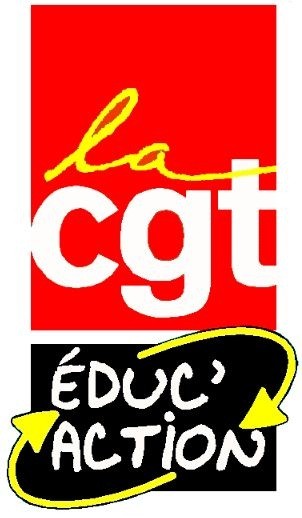 AU TOTAL SUR LES TROIS ANNÉES LA RÉFORME AMPUTE DE PLUS DE 200H CE CYCLE DE FORMATION
PASSAGE DE 2 520H À  2 317H
SOIT 7 SEMAINES DE COURS EN MOINS
CE PROJET DE RÉFORME EST UNE FOIS DE PLUS TOTALEMENT HORS-SOL !
IL NE TIENT PAS COMPTE DU FONCTIONNEMENT ET DE L’ORGANISATION DE NOS LP. IL NE TIENT PAS COMPTE DE NOS ÉLÈVES NI DE LEURS RYTHMES D’APPRENTISSAGE. 

AVEC  LES FAMILLES DE MÉTIERS LE BAC PRO A ÉTÉ DÉSPÉCIALISÉ ET RÉDUIT À DEUX ANS ET DEMI, AVEC CE PROJET DE RÉFORME FORCE EST DE CONSTATER QU’IL VA PASSER À DEUX ANS !
CE N’EST PAS DE PLUS D’ENTREPRISE DONT NOS ÉLÈVES ONT BESOIN MAIS DE PLUS ET DE MIEUX D’ÉCOLE !
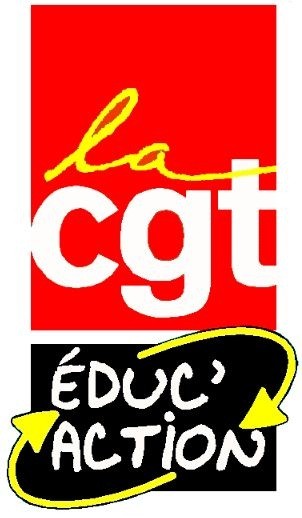 CARTE DES FORMATIONS : L’ADÉQUATIONNISME FORCENÉ
SUPPRESSION DE 15% DES FORMATIONS NON-INSÉRANTES À LA RENTRÉE 2024!
À la rentrée 2023, environ 900 lycéen.nes professionnel·les se retrouvaient sans affectation. Ils·elles ont été rajouté·es au dernier moment dans des classes déjà surchargées et prioritairement dans les filières prétendument non insérantes ! 

Pourtant, pour la rentrée 2024, les régions se voient intimer l’ordre, par l’intermédiaire des préfets, de répondre à la commande présidentielle de fermeture de 15% des formations non-insérantes . Les spécialités tertiaires déjà dans le viseur avec la TVP sont de nouveau dans le collimateur.
En 2024 
Plus de 200 suppressions de postes
LES SUPPRESSIONS DE POSTES ET LES RECONVERSIONS FORCÉES VONT EXPLOSER.
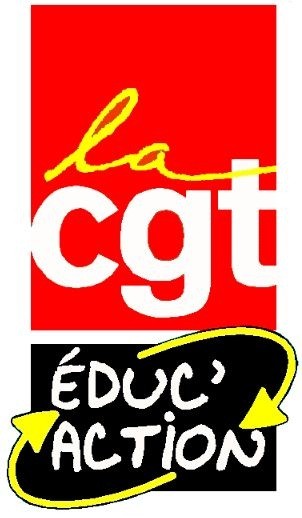 CARTE DES FORMATIONS : L’ADÉQUATIONNISME FORCENÉ
SUPPRESSION DE 15% DES FORMATIONS NON-INSÉRANTES À LA RENTRÉE 2024!
Mise en adéquation 
des formations et des besoins 
locaux en emploi notamment 
dans les métiers en tension. 
Jamais ne sont évoqués 
la précarité des contrats de travail,
la qualification, l'augmentation des salaires, 
l’amélioration des conditions de travail 
et de sécurité.
→ La méthode : Utilisation d’ORION (« plateforme de pilotage »)
A partir de la capacité d’accueil de chaque formation, du nombre de candidatures
exprimées, du taux d’obtention des diplômes, de poursuite d’études ou d’accès à l’emploi 
Indicateurs actualisés chaque année pour chaque formation.
→ Par qui ? 
"instance de dialogue" entre les acteurs locaux régions :, établissements, 
organismes de formation, entreprises, branches professionnelles…, 
sous l’autorité des sous-préfets
En 2024 
Plus de 200 suppressions de postes
LES SUPPRESSIONS DE POSTES ET LES RECONVERSIONS FORCÉES VONT EXPLOSER.
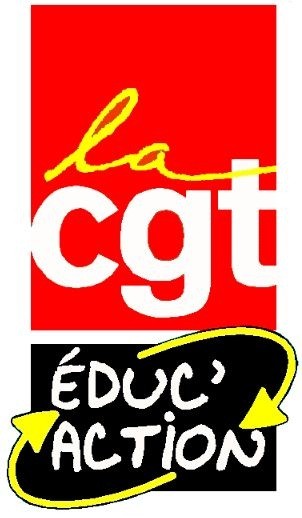 UNE REGION QUI ANTICIPE DES CHANGEMENTS ANNONCES
Les établissements sont poussés à réfléchir aux liens avec le monde de l’entreprise et à penser la coloration des diplômes, toujours de manière locale
[Speaker Notes: Les chefs d’établissements sont invités à travailler encore davantage en lien avec les acteurs économiques locaux avec le développement des campus des Métiers et des Qualifications (CMQ)]
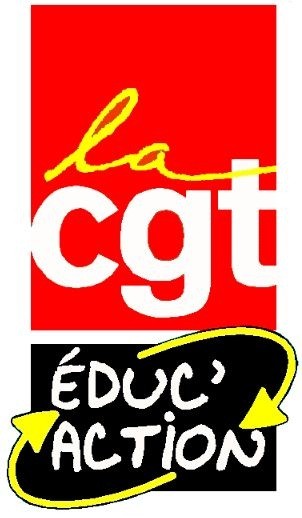 DES INTERROGATIONS SUR LA COLORATION DES DIPLOMES
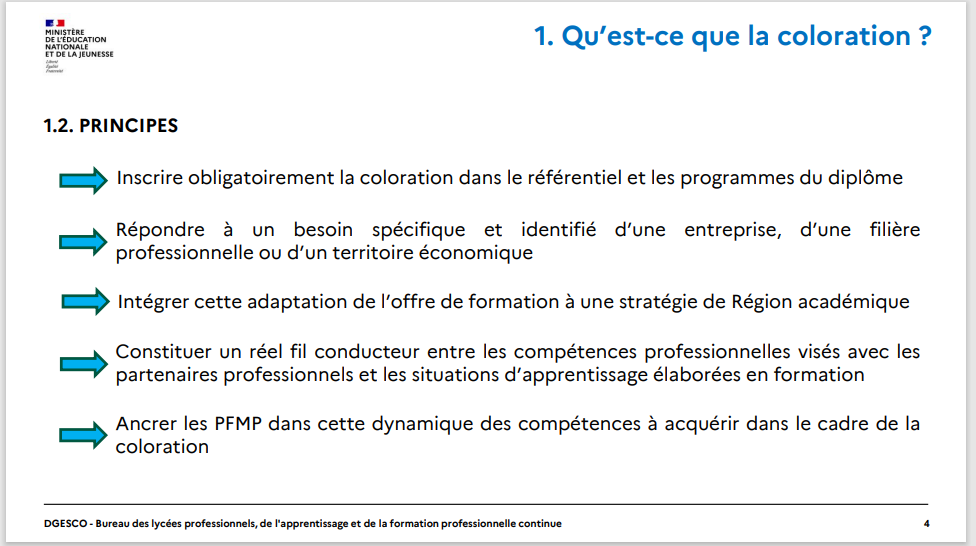 Le ministère définit la coloration des diplômes
[Speaker Notes: Là encore la coloration ancre encore davantage le diplôme préparé avec les besoins locaux des entreprises, c’est bien une limite à la mobilité des élèves qui se met en place avec une logique adéquationniste,]
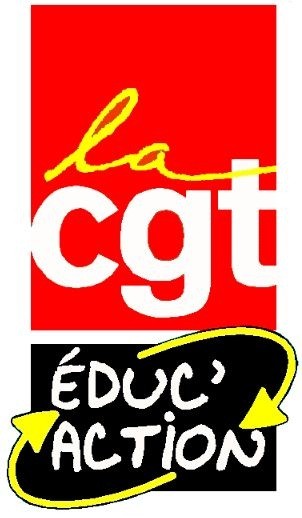 L’ADÉQUATIONNISME RADICAL : OUVRIR DES FORMATIONS NON-QUALIFIANTES
TOUJOURS PLUS D’ENTREPRISES,
TOUJOURS MOINS DE POURSUITES D’ÉTUDES !
Volonté de multiplier les colorations et de passer de 4 500 à 20 000 places en Bac + 1 à la rentrée 2026 et d’assigner les jeunes à leur territoire.
« UNE NOUVELLE ALLIANCE ENTRE LE LYCÉE PROFESSIONNEL ET L’ENTREPRISE »
LE 18 OCTOBRE 2023, CAROLE GRANDJEAN A PRÉSENTÉ  SES PROJETS SUR LE BAC +1
ELLE VEUT METTRE TOUJOURS PLUS LE LYCÉE PRO AU SERVICE DES ENTREPRISES.
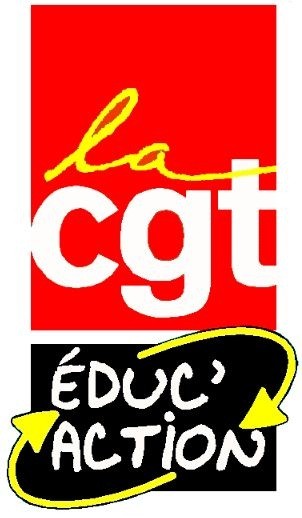 PLUS D’ENTREPRISE, MOINS DE POURSUITES D’ÉTUDES !
LES COLORATIONS
Volonté de développer les colorations (du Bac pro au BTS) pour répondre aux besoins en emploi des métiers en tension ou « d’avenir » (métiers en tension bientôt) c’est-à-dire :
		- de développer un enseignement modulaire
		- pour tout les publics (scolaire/adulte en formation/privé·es d’emploi) : MIXITÉ DES PUBLICS
→ Un exemple avec l’UMN (Université des Métiers du Nucléaire): la coloration nucléaire
     Objectif : répondant aux besoins sur des métiers en tension de la filière nucléaire française
     La pédagogie : l’UMN fournit un module commun de formation, une immersion d'acculturation sur une  installation nucléaire,
     les situations pédagogiques professionnelles contextualisées : modularisation et atteinte à la liberté pédagogique
     Les moyens : aucun moyen horaire spécifique 
     Pour quelle qualification ? une attestation de réalisation
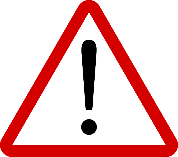 RÔLE DU CONSEIL D’AMINISTRATION  
LES COLORATIONS DE CE TYPE DOIVENT FAIRE L’OBJET D’UN CONVENTIONNEMENT ET DONC D’UN VOTE !
LA COLORATTION = UNE ATTESTION LOCALE SANS VALEUR
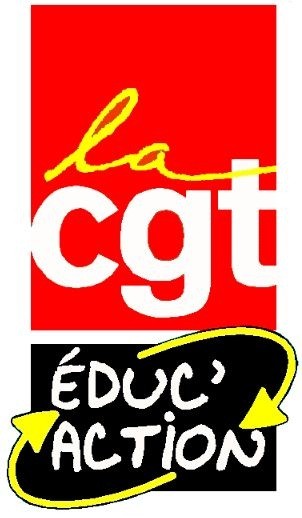 PLUS D’ENTREPRISE, MOINS DE POURSUITES D’ÉTUDES !
LES « MENTIONS COMPLÉMENTAIRES » DEVIENNENT DES « CERTIFICATS DE SPÉCIALISATION »
→ Le Bac +1 « un sas vers l’entreprise »
	Selon la ministre : 1 an de formation pour des élèves de LP plus jeunes, une « spécialisation » et un sas vers 	l’insertion.
	Une MC c’est 400h de formation en établissement et de 12 à 18 semaines de PMFP ( de 420 à 630h) : plus 	de 50% du temps de formation en entreprise ! Le Bac +1 : une période d’essai d’un an ?
→ La ministre déléguée veut développer des « colorations » de ces Bac +1
	Elle vante l’exemple de la  « MC Technicien en peinture aéronautique » au « lycée Airbus » de Toulouse.
	C’est toujours la logique d’adéquationnisme radical des formations, avec les besoins immédiats des 	entreprises, qui guide la réforme. C’est une jeunesse assignée à résidence !
LE BAC+1 = UN NOUVEAU « CONTRAT PREMIER EMBAUCHE » ?
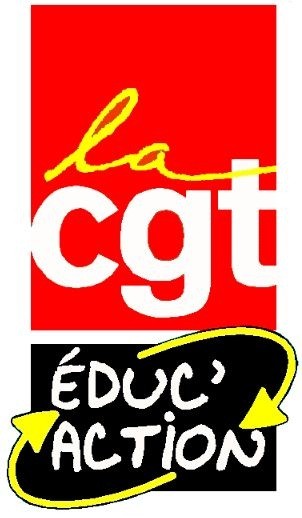 PLUS D’ENTREPRISE, MOINS DE POURSUITES D’ÉTUDES !
→ Le Bac +1 contre le Bac +2 !
	La présentation d’une étude du CEREQ semble annoncer que le développement des Bac +1 vise à réduire 	les flux vers le Bac +2
« Ceux qui échouent dans le supérieur (41 % de ceux s’y étant engagés) rencontrent des conditions d’insertion proches des bacheliers entrés directement sur le marché du travail, une orientation vers un « bac+1 » (validé ou non) aurait été plus bénéfique. »
« Elle met en évidence que l’obtention d’une certification complémentaire d’un an au bac pro peut s’avérer presque aussi gratifiante qu’une poursuite d’études réussie dans l’enseignement supérieur et clairement plus gratifiante si cette poursuite d’études se solde par un échec. En revanche, le pari de l’enseignement supérieur devient gagnant pour ceux qui en sortent diplômés, en termes de qualité d’emploi (statut, qualification et rémunération). »
CEREQ Céreq Etudes, n° 52, Octobre 2023, 32 p. Débuter un bac pro : pour quels diplômes et quelle insertion ?
APRÈS LES PERTES D’HEURES, APRÈS PARCOURSUP,
AVEC L’AMÉNAGEMENT DE L’ANNÉE TERMINALE,
ON PEUT CRAINDRE UN NOUVEAU FREIN POUR LES POURSUITES D’ÉTUDES !
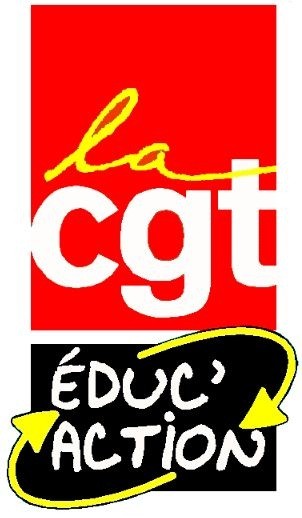 DES OUTILS POUR MENER LA DISCUSSION
Des chiffres sur lesquels le ministère va s’appuyer (une carte interactive des formations en LP existe) Carte interactive des formations professionnelles en lycée | éduscol | Ministère de l'Éducation nationale et de la Jeunesse - Direction générale de l'enseignement scolaire (education.fr):
Attractivité dans la voie professionnelle — Éducation Nationale - Accueil (education.gouv.fr)
Taux d'emploi des diplômes de la voie professionnelle — Éducation Nationale - Accueil (education.gouv.fr)
Attractivité, taux d’emploi… Des notions au service de la dérégulation et de la dérèglementation
[Speaker Notes: Ces chiffres peuvent être utilisés par le ministère et nos administrations pour justifier des ouvertures/fermetures, Attention, certains élèves ne sont pas en emploi car ils continuent des études par exemple…]
Manifestation mardi 12 décembre 12h30 Place de la République- Lyon